Madách ImreÚtravaló verseimmel
Gondolatok és előzmények a vers írásának idején
(1860-as évek első harmada)
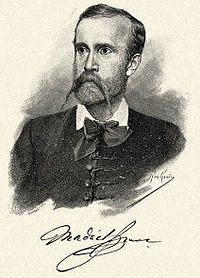 Miért is írom-e verset?
Szeretnék a költeményeimnek egy kötetet kiadni melynek főműve ez a vers lenne.
Eddigi életem összegzésének szánom ezt a verset. 
Szeretném eddigi műveim gondolatait, és értelmét üzenetként átadni.
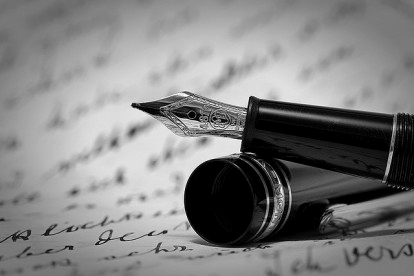 A cím mögötti tartalom
Az „Útravaló verseimmel” cím választásával szeretném azt tükrözni hogy ez mű egy úgynevezett használati utasítás ahhoz, hogy mi kell-kellett, a vers, a kötet, és az eddigi műveim megértéséhez, megszületéséhez.
 A két legfontosabb üzenet amit a versben szeretnék megjelentetni:
a befogadásnak közönséginek és kritikainak is kell lennie. 
mint alkotónak nekem is folyamatos önképzéssel fel kell nőnöm a témákhoz az eszközökhöz, és a befogadókhoz.
„Sokat, sokat értem már életemben”
Visszaemlékezés…
Bút és örömet egyaránt osztott rám az élet.
Az olvasókat kik olvassák műveim nem érdekli:
Keletkezésük
Vagy az alkotó sorsa
Csak az érdekes számukra hogy a mű maga elnyeri-e tetszésük
Szeretném ha alkotásaim előadása nagy sikereket aratna.
Félek attól hogy, műveim már nem keltenek érdeklődést az olvasók felé.
„Míg szent eszmékért ember harcol,érez...”
Azért (is) szeretném kiadni legújabb verseimmel teli kötetem, hiszen ha én már nem leszek többé azt attól még olvashatja-élvezheti bárki, bármikor..
Az utolsó versszaknak egy teljes összesítést szánok mely összegzése: 
 - a versnek, 
 - az életemnek
- a nemrég befejezettet „Ember tragédiája” című drámámnak is.